Use slideshow mode for animation
Josephus Problem - Example
M=2, N=5
Initial state:
Round 1
Round 2
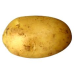 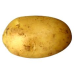 X
0
0
0
0
4
1
4
1
4
1
4
1
X
X
3
2
3
2
X
3
2
3
2
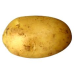 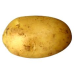 Person removed so far:  {2, 0,
Use slideshow mode for animation
Josephus Problem - Example
M=2, N=5
Round 3
Round 2
X
X
X
X
0
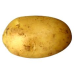 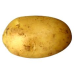 0
0
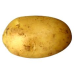 X
0
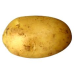 X
4
1
4
1
X
X
4
1
4
1
X
X
3
2
3
2
X
3
2
3
2
X
Person removed so far:  {2, 0, 4, 1 }
Winner is 3